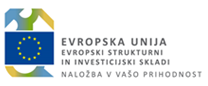 Revidiranje sredstev evropske kohezijske politike
Urad RS za nadzor proračuna 
(revizijski organ)
Ljubljana, 20. april 2023
1
Revidiranje sredstev EKP
VSEBINA 
Predstavitev revizijskega organa (RO)
Področje revidiranja
Potek letne revizije
Predstavitev revizij sistema in pregled najpomembnejših ugotovitev/pomanjkljivosti
Predstavitev revizij operacij in pregled najpomembnejših ugotovitev/pomanjkljivosti
Prihodnje aktivnosti: zaključevanje OP EKP, Program EKP 2021-2027
2
2
Predstavitev UNP - RO
Urad RS za nadzor proračuna je:
organ v sestavi MF,
organizacijsko in funkcionalno neodvisen,
lokacijsko ločen od ostalih organov,
edini revizijski organ v RS.
3
Predstavitev UNP - RO
V UNP so oblikovane naslednje NOE:

Sektor za notranji nadzor javnih financ
Sektor proračunska inšpekcija
Sektor za revizijo evropskih strukturnih skladov
Sektor za revizijo evropskih kmetijskih skladov
Sektor za revizijo načrta za okrevanje in odpornost
Sektor za revizijo drugih evropskih skladov in mehanizmov
Služba za splošne in skupne zadeve

Naloge revizijskega organa se na UNP izvajajo v okviru Sektorja za revizijo evropskih strukturnih skladov.
4
4
Predstavitev področja revidiranja
Naloge RO določajo:

Uredba o skupnih določbah Evropskega parlamenta in Sveta 
	- št. 1303/2013 za obdobje 2014-2020 in 
	- št. 1060/2021 za obdobje 2021-2027 

2)	Uredba (EU, EURATOM) št. 2018/1046 Evropskega parlamenta in Sveta 
	- Finančna uredba 

Uredba o porabi sredstev EKP v RS 
	- Slovenska uredba
5
5
Predstavitev področja revidiranja
Naloge revizijskega organa
Revizijski organ je skladno z navedenimi pravnimi podlagami odgovoren za izvajanje:
revizij pravilnosti delovanja sistema upravljanja in nadzora za OP EKP,
revizij ustreznega vzorca operacij na podlagi prijavljenih izdatkov in
revizij računovodskih izkazov.
6
6
Predstavitev področja revidiranja
Naloge revizijskega organa
Revizijski organ za vsako obračunsko leto pripravi:
Revizijsko mnenje, v katerem navede:
ali računovodski izkazi prikazujejo verodostojno in pošteno sliko,  
ali so izdatki, predloženi Komisiji, zakoniti in pravilni ter
ali vzpostavljeni kontrolni sistemi delujejo pravilno. 
Navede pa tudi, ali se je pri revizijskem delu pojavil dvom v trditvah v izjavi o upravljanju. 
 Letno poročilo o nadzoru.
Navedena dokumenta predloži Komisiji do 15.2.
7
7
Potek letne revizije
Strokovni okvir letne revizije
Revizijska strategija revizijskega organa 
	(predložena Komisiji po SFC2014; posodablja se letno)

2. Revizijski priročnik (usmeritve za izvajanje nalog  revizijskega organa pri reviziji sredstev evropske kohezijske politike za programsko obdobje 2014–2020): 
predvideni postopki revidiranja
vsebinski vprašalniki, ki se letno posodabljajo; priloga priročniku
8
Potek letne revizije
Letna revizija in rezultati
Letna revizija se izvaja za vsako obračunsko leto in je sestavljena iz:
Revizije sistemov
Revizij operacij
Revizije računovodskih izkazov (obračunov),
kar je osnova za pripravo: 
Mnenja in 
Letnega poročila o nadzoru 
ter njuno predložitev Komisiji do 15. februarja vsakega leta (po SFC2014).
9
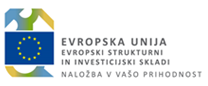 Predstavitev revizij sistema in pregled najpomembnejših 
ugotovitev / pomanjkljivosti 
v programskem obdobju 2014-2020
10
Poročila revizijskega organa
Revizije sistema
Revizije sistema upravljanja in nadzora
Tematske (horizontalne) revizije
Revizije izpolnjevanja priporočil 
(iz sistemskih in tematskih revizij)
11
11
Revizije sistema
Namen revizij sistema
Revizijski organ mora pridobiti zadostne in ustrezne revizijske dokaze za podajo mnenja o tem, ali:
vzpostavljeni sistem upravljanja in nadzora deluje pravilno.
12
Revizije sistema
Metodologija
Uporabljena metodologija:
Smernice za Komisijo in države članice v zvezi s skupno metodologijo za ocenjevanje sistemov upravljanja in nadzora v državah članicah (EGESIF_14-0010-final; 18. 12. 2014)

Za organ upravljanja in posredniške organe:
8 ključnih zahtev; 36 meril za ocenjevanje; 4 kategorije ocen

Za organ za potrjevanje:
5 ključnih zahtev; 18 meril za ocenjevanje; 4 kategorije ocen
13
Revizije sistema
Metodologija – področja oz. ključne zahteve (KZ) za OU in PO
KZ 1: 	Ustrezna ločenost funkcij ter ustrezni sistemi poročanja in spremljanja, če pristojni 			organ zaupa izvajanje nalog drugemu organu
KZ 2:	Ustrezen izbor operacij
KZ 3:	Ustrezno obveščanje upravičencev
KZ 4:	Ustrezna upravljalna preverjanja
KZ 5:	Vzpostavljen učinkovit sistem, ki zagotavlja, da se hranijo vsi dokumenti v zvezi z izdatki 		in revizijami ter tako omogoči ustrezna revizijska sled
KZ 6:	Zanesljiv sistem za zbiranje, beleženje in hrambo podatkov za namene spremljanja, 		vrednotenja, finančnega upravljanja, preverjanja in revizije, vključno s povezavami s 		sistemi elektronske izmenjave podatkov z upravičenci
KZ 7:	Učinkovito izvajanje sorazmernih ukrepov za preprečevanje goljufij
KZ 8:	Ustrezni postopki za pripravo izjave o upravljanju ter letnega povzetka končnih 			revizijskih poročil in izvedenih kontrol
14
Revizije sistema
Metodologija – ključne zahteve (KZ) za organ za potrjevanje
KZ 9: 	Ustrezna ločenost funkcij ter ustrezni sistemi poročanja in spremljanja, če pristojni 			organ zaupa izvajanje nalog drugemu organu
KZ 10:	Ustrezni postopki za pripravo in vložitev vlog za plačilo
KZ 11:	Primerna računalniška evidenca prijavljenih izdatkov in pripadajočega javnega 			prispevka
KZ 12:	Primerna in popolna evidenca izterljivih, izterjanih in umaknjenih zneskov
KZ 13:	Ustrezni postopki za pripravo računovodskih izkazov ter potrjevanje njihove 				popolnosti, točnosti in resničnosti
15
Revizije sistema
Metodologija – kategorije ocen
Kategorije ocen za ocenjevanje:
Kategorija 1: 	Deluje dobro. Izboljšave niso potrebne ali pa so 						potrebne le manjše izboljšave.
Kategorija 2: 	Deluje, vendar so potrebne nekatere izboljšave.
Kategorija 3: 	Deluje delno; potrebne so znatne izboljšave.
Kategorija 4: 	Dejansko ne deluje.
16
Revizije sistema
Izvedene revizije sistema
RO je v obdobju 2014-2020 izvedel 55 revizij sistema, od tega:
15 sistemskih revizij:	- po eno sistemsko revizijo pri 9 posredniških organih, 
					- pri PO MGRT dve sistemski reviziji (sistemska revizija PO ter ločeno za 
					  področji CLLD in ESS),
					- pri organu za potrjevanje dve sistemski reviziji,
					- pri organu upravljanja dve sistemski reviziji. 
5 tematskih revizij: 	- upravljalna preverjanja,
					- informacijski sistemi za izvajanje OP EKP,
					- kakovost izbora projektov ter upravljalnih preverjanj, povezanih z					 	  izvajanjem FI,
					- zanesljivost informacij o kazalnikih in mejnikih ter napredku OP EKP,
					- izvajanje učinkovitih in sorazmernih ukrepov za preprečevanje goljufij, 				 	  podprtih z oceno tveganja goljufije (še v teku).
35 naknadnih revizij:	- 30 revizij izpolnjevanja priporočil iz sistemskih revizij (1 še v teku),
					- 5 revizij izpolnjevanja priporočil iz tematskih revizij (1 še v teku).
17
Revizije sistema
Izvedene revizije sistema - priporočila
RO je v obdobju 2014-2020 v okviru opravljenih revizij sistema podal 146 ugotovitev in priporočil, in sicer pri:
revizijah sistema:		- 96 priporočil
4 tematskih revizijah: 	- 50 priporočil (1 tematska revizija še v teku) 

Od navedenih 146 priporočil je zaključenih 114, in sicer pri:
revizijah sistema:		- 82 priporočil
4 tematskih revizijah: 	- 32 priporočil

Odprta priporočila morajo biti izpolnjena do konca programskega obdobja 2014-2020 oz. do oddaje paketa zagotovil Komisiji, tj. do 15. februarja 2025.
18
Povzetek najpomembnejših ugotovitev
Organ upravljanja (OU) in posredniški organi (PO)
KZ 1: 	
v nekaterih primerih ni bila zagotovljena ustrezna ločenost funkcij med nalogami izbora operacije in 	nadzora nad operacijo (upravljalna preverjanja);
OU pri preverjanju prenesenih nalog na PO in v nekaterih primerih PO pri preverjanju prenesenih nalog na izvajalske organe niso preverjali vseh prenesenih nalog;
PO ni zagotovil zadostnih človeških virov z ustreznimi izkušnjami za spremljanje aktivnosti izvajanja operacij finančnih instrumentov in izvajanje upravljalnih preverjanj tovrstnih operacij (v okviru tematske revizije upravljalnih preverjanj FI).
KZ 2:
pomanjkljivosti pri opredelitvi metodologij za ocenjevanje vlog na JR in glede ocenjevanj vlog; 
pomanjkljivo izvajanje upravljalnih preverjanj pred izdajo odločitve o podpori v delu, ki se nanaša na področje preverjanja analize stroškov in koristi (ugotovitev glede uporabe napačne 7 % diskontne stopnje pri izračunih finančne vrzeli pri operacijah „vodnega področja“, ki so bile prenesene iz programskega obdobja 2007-2013 v 2014-2020);
tveganje, da nekatere operacije ne bodo zaključene v programskem obdobju 2014–2020, kar pomeni, da obstaja tveganje naknadne izgube že certificiranih upravičenih izdatkov pri teh operacijah.
19
Povzetek najpomembnejših ugotovitev
Organ upravljanja (OU) in posredniški organi (PO)
KZ 3:
neustreznost doseženih vrednosti nekaterih kazalnikov zaradi neustreznega razumevanja definicij kazalnikov oz. nezadostnega informiranja upravičencev o vsebini kazalnikov (v okviru tematske revizije kazalnikov in mejnikov).
KZ 4: 	
pomanjkljivosti pri izvajanju administrativnih preverjanj ter preverjanj na kraju samem;
pomanjkljivosti pri preverjanju področij napredka operacije in kazalnikov;
tveganje, da se določena preverjanja podvajajo (v okviru tematske revizije upravljalnih preverjanj);
ugotovitev, da niti OU niti PO še nista izvedla preverjanj na kraju samem operacij finančnih instrumentov (v okviru tematske revizije upravljalnih preverjanj FI);
ugotovitev, da določeni podatki o kazalnikih niso bili ustrezno preverjeni oz. ustrezna dokazila za potrditev poročanih vrednosti niso obstajala (v okviru tematske revizije kazalnikov in mejnikov).
20
Povzetek najpomembnejših ugotovitev
Organ upravljanja (OU) in posredniški organi (PO)
KZ 5: 
pomanjkljivosti pri zagotavljanju revizijske sledi glede:
ocenjevanj vlog prijaviteljev, 
opravljenih upravljalnih preverjanj, 
preverjanja metodologij za SCO (v okviru tematske revizije upravljalnih preverjanj).
KZ 6: 
podatki, vneseni v IS e-MA niso v vseh primerih pravilni in popolni; 
v IS e-MA vneseni podatki o izvedenih upravljalnih preverjanjih so bili pomanjkljivi; 
ugotovitve na področjih kazalnikov, poročanja ter informacijske varnosti računalniškega sistema in varstva posameznikov pri obdelavi osebnih podatkov (v okviru tematske revizije IS za OP EKP).
KZ 7: 
ni bilo vzpostavljenih postopkov ravnanja v primeru suma goljufij, prav tako ni bilo vzpostavljenih postopkov za zmanjševanje tveganja njihove pojavitve v prihodnosti.
21
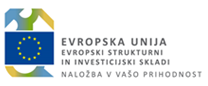 Predstavitev 
revizij operacij in najpogostejših ugotovitev/pomanjkljivosti 
v programskem obdobju 2014 -2020
22
Revizije operacij
Namen revizij operacij
Revizijski organ mora pridobiti zadostne in ustrezne revizijske dokaze za podajo mnenja o tem, ali:
so izdatki v računovodskih izkazih, v zvezi s katerimi je bil Komisiji predložen zahtevek za povračilo, zakoniti in pravilni.
23
Revizije operacij
Osnovni postopek za revizije operacij
Populacija potrjenih (certificiranih) izdatkov
Izračun (določitev) velikosti vzorca
Izbor vzorca
Revizije operacij (iz vzorca)
Vrednotenje rezultatov revizij operacij (TER, RTER)
24
Revizije operacij
Revizije operacij v obdobju 2014-2020
Prve revizije operacij izvedene v letu 2017 (3. obračunsko leto), ko je imelo potrjene izdatke 12 operacij - revidirano vse.

Od četrtega (2018) do osmega obračunskega leta (2022) revizije statističnega vzorca operacij.
25
Revizije operacij
Določitev velikosti in izbor vzorca
Statistično vzorčenje
Populacija:  
V obračunskem letu potrjeni (certificirani) izdatki
Metoda: 	
Vzorčenje po denarni enoti z razslojevanjem
Vzorčna enota: 
Zahtevek za izplačilo (ZzI) 
Izbor: 
Naključni izbor, sistematično izbiranje
Dodatna zahteva: najmanj 30 vzorčnih enot po sloju
26
26
Revizije operacij
Odstotek revidiranih zahtevkov za izplačilo
27
Revizije operacij
Odstotek revidiranih zahtevkov za izplačilo
28
Revizije operacij
Dana in odprta priporočila (31. 12. 2022)
29
Revizije operacij
Razvrstitev ugotovitev po 
tipologiji Komisije
Tipologija ugotovitev projektov je del (Priloga 5) 
Smernic za države članice o letnem poročilu o nadzoru in revizijskem mnenju

Po njej se ugotovitve znotraj 
15 različnih kategorij
razvrstijo v 
78 podkategorij
30
Revizije operacij
Ugotovitve in priporočila po tipologiji Komisije
skupaj od 4. do 8. obračunskega leta
31
Revizije operacij
Nepravilnosti (povezane z dobrim poslovodenjem)
Posredniški organ sklepa o izboru upravičencu ni izdal v roku, ki ga je določil v javnem razpisu, prav tako pa upravičenca ni pozval k podpisu pogodbe v skladu z določili Zakona o podpornem okolju za podjetništvo.
V informacijskem sistemu e-MA podatki v nekaterih primerih pomanjkljivi ali nepravilni. 
Določeni podatki v informacijskem sistemu e-MA ali niso vneseni ali pa niso ustrezno opredeljeni, prav tako obstajajo neskladja med določenimi členi pogodbe o sofinanciranju.
Posredniški organ administrativne kontrole zahtevka za izplačilo ni izvedel v za to predpisanih rokih. 
Posredniški organ v okviru administrativnih preverjanj ni preveril dokazil o plačilih, izvedenih s strani upravičenca.
32
32
Revizije operacij
Nepravilnosti (povezane z dobrim poslovodenjem)
Skupni upravičeni stroški operacije v dokumentu o odobritvi operacije niso določeni. 
Določene utemeljitve ocen ocenjevalcev se ne skladajo z dodeljenimi točkami in niso v skladu z navodili za zunanje ocenjevalce. 
Vloga prijavitelja je zaradi napake ocenjevalca prejela višje število točk, kot bi jih ob upoštevanju določil razpisne dokumentacije. 
Upravičenec ni postopal v skladu s pogodbo o sofinanciranju, ker pred sklenitvijo sporazumov s potencialnimi prejemniki storitev ni preveril podatkov o dodeljenih pomočeh »de minimis«.
33
33
Revizije operacij
Nepravilnosti (drugi neupravičeni izdatki)
Upravičenec je uveljavljal subvencijo za zaposlitev brezposelne osebe pri prijavitelju, ki ni izpolnjeval vseh pogojev za dodelitev subvencije.
Neupravičeni izdatki zaradi neskladnosti z Navodili organa upravljanja o upravičenih stroških in določili javnega razpisa.
Upravičenec je uveljavljal stroške dela plač iz naslova povečanega obsega dela za dva zaposlena, pri tem pa iz aktov o njuni zaposlitvi ni bilo razvidno, da bi opravljala naloge na zadevni operaciji.
Neupravičeni stroški pavšalnega financiranja, obračunani od izdatkov, ki so neupravičeni.
34
34
Revizije operacij
Nepravilnosti (drugi neupravičeni izdatki)
Neupravičeni izdatki za ure dela na operaciji, opravljene pred datumom začetka obdobja upravičenosti izdatkov.
Neupravičeni izdatki zaradi neskladja med urami mesečnih časovnicah in dejansko prisotnostjo zaposlenih na delu.
Upravičenec je uveljavljal izdatke za ukrepe tudi za prostore, ki skladno z določili javnega razpisa in vloge upravičenca niso bili upravičeni do sofinanciranja.
Upravičenec je uveljavljal izdatke, ki niso bili povezani z revidirano operacijo, in izdatke, ki niso nastali v obdobju upravičenosti.
Upravičenec je uveljavljal izdatke, za katere prejemniki sredstev niso predložili ustreznih dokazil ali pa dokazil sploh niso predložili.
35
35
Revizije operacij
Nepravilnosti (dodatne informacije ali dokumentacija)
Podatki o realizaciji kazalnikov niso sprotno in usrezno poročani.
Realizacija kazalnika v informacijskem sistemu e-MA se razlikuje od realizirane vrednosti kazalnika iz Letnega poročila o izvajanju.
Upravičenec ne razpolaga s poročili za opravljeno delo iz naslova povečanega obsega dela za javne uslužbence, ki se financirajo iz projekta tehnične pomoči. 
Posredniški organ ne izvaja aktivnosti spremljanja kazalnika.
36
36
Revizije operacij
Pomembnejše sistemske nepravilnosti
Izračun finančnih vrzeli pri okoljskih projektih (tretje obračunsko leto).
Neizpolnjeni pogoji za upravičenost izdatkov v primeru poenostavljenih oblik stroškov (revizija ERS). 
Previsoka intenzivnost državne pomoči (peto ter šesto obračunsko leto). 
Neustrezna metodologija za izračun poenostavljene oblike stroškov (šesto obračunsko leto). 
Neustrezna metodologija za SSE in nepravilnosti pri javnem razpisu (sedmo obračunsko leto). 
V osnovo za pavšalno financiranje posrednih stroškov vključeni tudi stroški storitev zunanjih izvajalcev na osnovi podjemnih in avtorskih pogodb (osmo obračunsko leto).
37
37
Revizije operacij
Dejanske in projicirane vrednosti napak
Dopustna napaka: 2 % vrednosti potrjenih  izdatkov
38
Povzetek najpomembnejših ugotovitev
Predlogi RO za izboljšave sistema
RO predlaga OU in PO/PT, da: 
izvedejo aktivnosti za zmanjšanje tveganj pri operacijah, pri katerih obstaja verjetnost, da ne bodo dokončane pravočasno v obdobju 2014-2020;
tudi v novem obdobju 2021-2027 upoštevajo priporočila za izboljšave sistema upravljanja in nadzora iz obdobja 2014-2020;
ob morebitnih ugotovljenih pomanjkljivostih čimprej aktivno pristopijo k izvedbi ukrepov za odpravo pomanjkljivosti/nepravilnosti; 
upoštevajo priporočila iz revizij operacij.
39
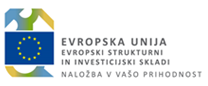 Nadaljnje aktivnosti RO 
-> zaključevanje OP EKP 2014-2020
40
Zaključevanje OP EKP 2014-2020 aktivnosti
Skladno s smernicami EK za zaključevanje mora RO v zadnje LPN vključiti tudi informacije o:
neodpravljenih pomanjkljivostih iz revizij RO, EK in ERS
zagotovilih o zanesljivosti podatkov v zvezi s kazalniki
zagotovilih o zakonitosti in pravilnosti izdatkov na podlagi FI (upravičenosti končnih zneskov porabe)  
zagotovilih, da je znesek javnih izdatkov, plačan upravičencem vsaj enak prispevku sklada, ki ga je Komisija plačala državi članici
41
41
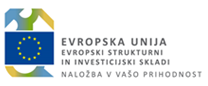 Nadaljnje aktivnosti RO 
-> Program EKP 2021-2027
42
Program EKP 2021-2027
Revizijski organ
Skladno z 
Uredbo o izvajanju evropske kohezijske politike v obdobju 2021-2027 
je kot revizijski organ določen
Urad RS za nadzor proračuna 
(organ v sestavi Ministrstva za finance)
43
43
Program EKP 2021-2027
Revizijski organ - naloge
Revizijski organ je skladno z Uredbo (EU) št. 2021/1060 Evropskega parlamenta in Sveta odgovoren za izvajanje:
revizij sistema upravljanja in nadzora,
revizij operacij in 
revizij obračunov.
44
44
Program EKP 2021-2027
Revizijski organ - naloge
Revizijski organ pripravi in Komisiji za posamezno obračunsko leto do 15. 2. predloži:
(a) letno revizijsko mnenje na podlagi celotnega izvedenega revizijskega dela v zvezi z naslednjimi ločenimi elementi:
popolnost, natančnost in verodostojnost obračunov;
zakonitost in pravilnost izdatkov, vključenih v obračune, predložene Komisiji, in
uspešnost delovanja sistema upravljanja in nadzora.
(b) letno poročilo o nadzoru.
45
45
Program EKP 2021-2027
Revizijski organ – prve aktivnosti
V zvezi z novim programskim obdobjem bo revizijski organ najprej pristopil k pripravi:
revizijske strategije (takoj po prejemu OSUN-a organa upravljanja) in 
revizijske metodologije za revidiranje sredstev EKP.
46
46
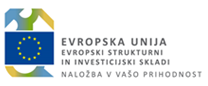 Hvala za vašo pozornost!
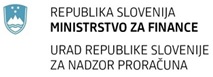 Fajfarjeva 33, 1502 Ljubljana 
www.unp.gov.si
47